CH 10
PATHOLOGIZING HUMAN NATURE
TRANSHUMANISM
“mechanizing, biologizing,
and pathologizing” human nature
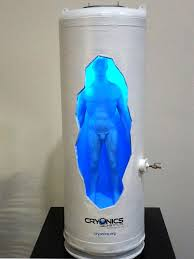 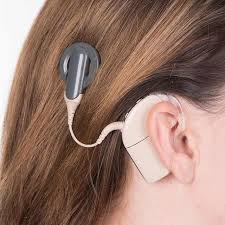 TRANSHUMANISM
“mechanizing, biologizing,
and pathologizing” human nature
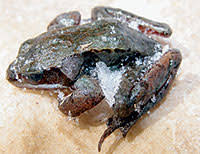 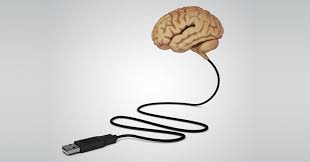 TRANSHUMANISM
HUMAN EXCEPTIONALISM VS HUMAN LIMITATION
Humans are flawed/limited
We should “transhuman” and overcome our flaws
Humans are different from all organisms
All human behavior is controlled by control & free will
Reject tinkering with human nature
TRANSHUMANISM
FIXING DESIGN FLAWS
Techno-optimists
Transhumanism is a new source of promise and meaning for humanity
Psychological / behavioral fixes
Drugs as aids
Must be combined with effort
Do we not have enough purpose/tasks set in front of us?

Hundreds and thousands of people dying from HIV, yet the new task for humanity is “transhumanism”?

Or is this a conservative mindset that will hinder technological development?
DEFINING FLAWS
Narcissistic personality disorder
Antisocial personality disorder
Avoidant personality disorder
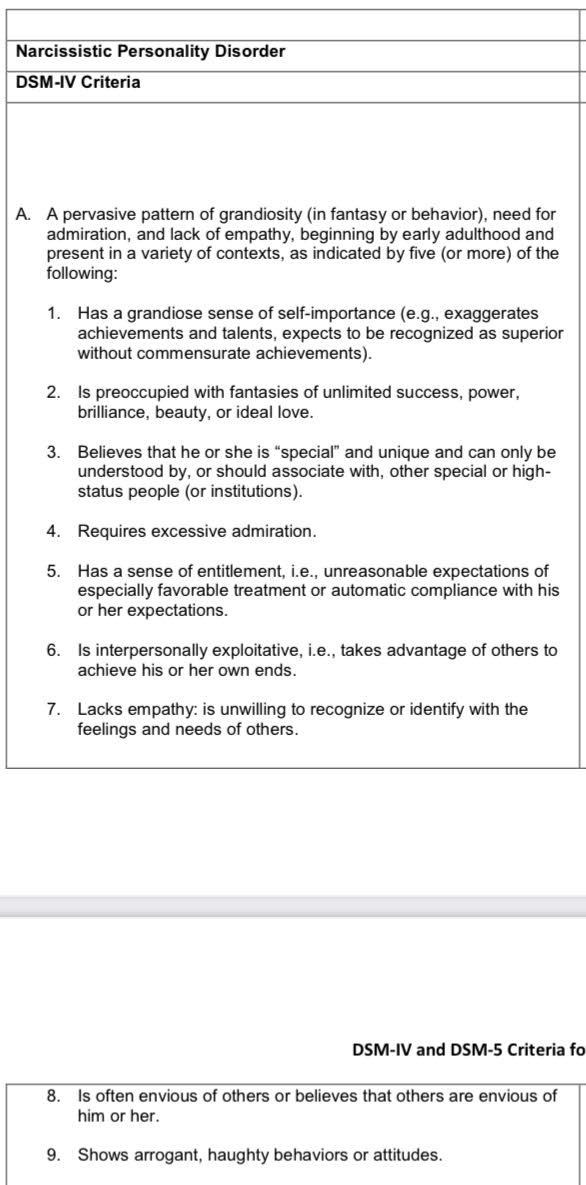 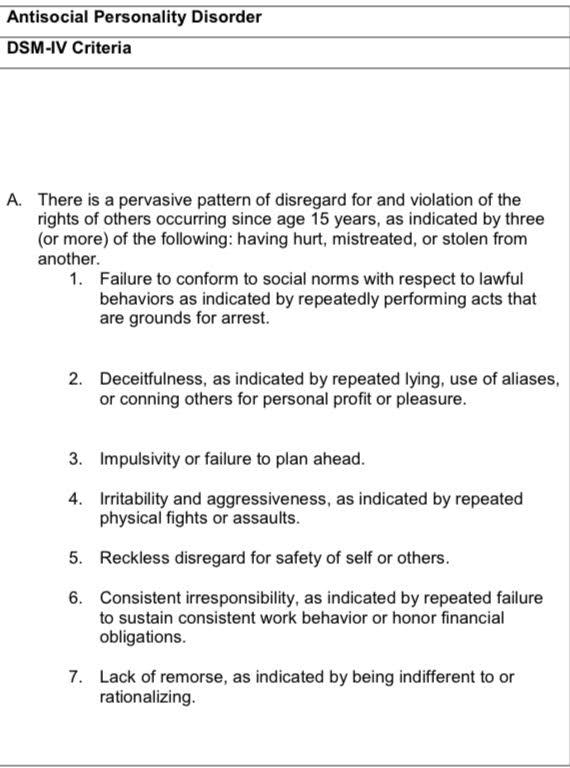 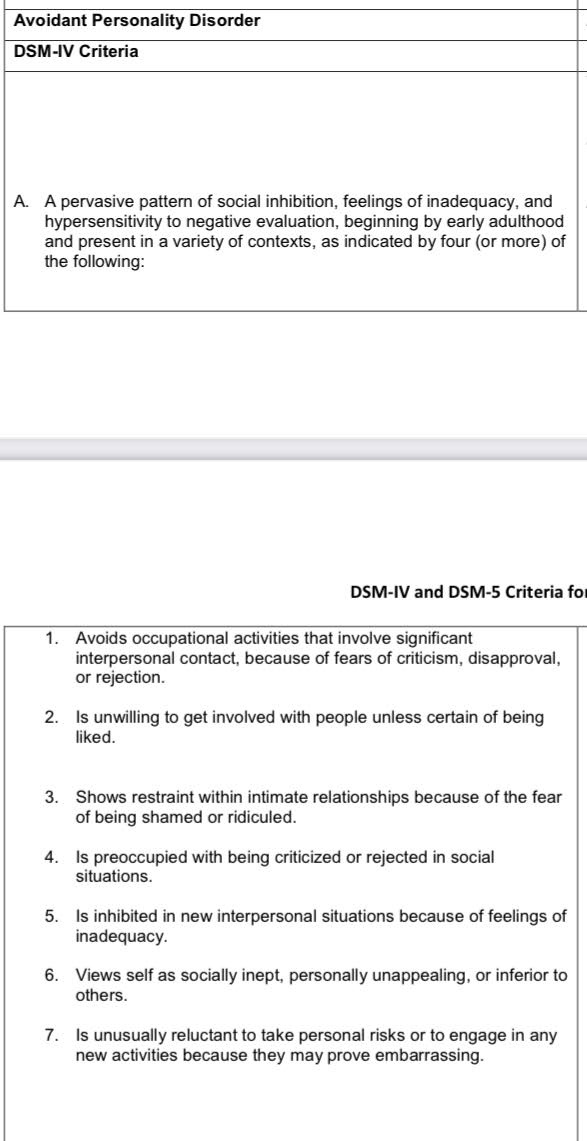 DEFINING FLAWS
What we view / categorize as “flaws” is subjective
What we view / categorize as “flaws” changes with time

bad eyesight
Narcissism
ADHD

DISEASES should be fixed?
FLAWS are human?
As our history shows, will our standards for diseases keep evolving to include more things? To the point where even death must be fixed?

What is the line between “treatment of disease” and “greedy enhancements”?
Who should get to decide this turning point?
ENHANCED MORALITY
Propanol for PTSD
Oxytocin: empathy, trust, love


“hard to argue against moral enhancement from a societal perspective”
POTENTIAL DOWNSIDES?
Can morality be technologically manufactured / designed?
BIOLOGIZING AND MECHANIZING
SCIENTIFIC REDUCTIONISM VS GESTALT THEORY
Consciousness is merely an emergent property of synaptic activity in the brain

Certain economic benefits
Lab vs field experiments
Human vs animal experiments
- The whole is more than a mere sum of its parts
But are the results applicable?
Are experiments based on scientific reductionism worth it?
CH 11
DRIVERS OF THE STORM
DRIVERS 	VS 	SPEEDBUMPS
Tragedy / accidents
Security / defense sector
Medical research / healthcare
SECURITY AND DEFENSE
LOGIC:
FALLACY:
Commercialization of technology initially developed for defense purposes
Response to terror has resulted in more terror
Staying ahead in the arm race does not have an endgame other than eventual destruction
Weaker foes will be intimidated
Similar strength will be restrained by fear of mutually assured destruction
Technological supremacy will prevail
What if we restricted military technology from the public / commercial use? Will this slow down the techstorm? Is this desirable?
Should citizens accept some degree of risk and not hold governments at fault?
CONTROL / REGULATION
Socialized medicine
Caps on malpractice settlements
HEALTHCARE DILEMMA:
REFLECTION OF CURRENT VALUES:
Emphasizing the financial crisis caused by the rising cost of healthcare could jeopardize investment in essential medical research
Emotional values
Political values
Control / regulation can be seen as not giving the best effort for loved ones who are sick
HEALTHCARE
Will better technology lower the cost of healthcare?
So far, it has raised it.
WHY?
Belief that medical science sits on the verge of solving all human ailments
Greed/ambition is endless
Even when price goes down, cumulative cost goes up as tech gets distributed more broadly
Expensive diagnostic tests
Availability of high-tech equipment
Threat of lawsuits
LOWER-QUALITY, CHEAP, ACCESIBLE HEALTHCARE

VS

HIGH-QUALITY, EXPENSIVE, INEQUAL HEALTHCARE?
PRIORITIES?

EXTENDING THE LIF OF AN ELDELY AUNT FOR A BRIEF PERIOD
VS
NEICE”S EDUCATION
VS
BUILDING ESSENTIAL INFRASTRUCTURE
VS
LOW PROBABILITY EVENTS THAT WILL HAVE A VERY HIGH IMPACT